MANIN THEMIRROR
Matthew 21:28-32
How can I forget that?!
Have trouble remembering
Have not used in a while
Have a song/sight stuck in your head
[Speaker Notes: Annoyed, disgusted]
How did I forget that?!
Easily forget
Have not used in a while
[Speaker Notes: Matt 16; Mk 8 the disciples forgot bread..Mind is in a different place. Negligence]
I’d lose my head if it wasn’t attached!
Easily forget
[Speaker Notes: Distracted]
REMEMBERWHAT KIND OF PERSON I AM
I am a Christian…
I am BLESSED (Eph 1:3)
I am CHOSEN (Eph 1:4)
I am ADOPTED (Eph 1:5)
I am FORGIVEN (Eph 1:7)
I am GOD’S POSSESSION (Eph 1:14)
[Speaker Notes: God gives life. Sin gives death. God gave me birth/life (James 1:15,18)..1 Pet 4:17 household of God]
I am a Christian…
I was dead… (Eph 2:1-10)
Now I’m ALIVE (2:5)
Now I’m CREATED FOR GOOD WORKS (2:10)
I was separate/excluded/without God… (Eph 2:11-22)
Now I’m BROUGHT NEAR (2:13)
Now I’m MEMBER OF GOD’S FAMILY (2:19)
Now I’m GOD’S DWELLING PLACE (2:22)
[Speaker Notes: God gives life. Sin gives death. God gave me birth/life (James 1:15,18)..1 Pet 4:17 household of God]
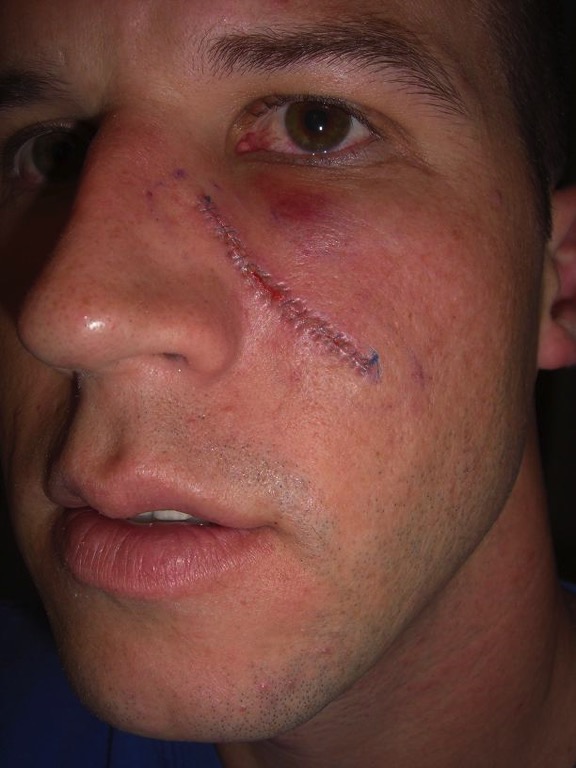 3 suggestions to remember
Have trouble remembering or easily distracted (Ecclesiastes 12:1ff)
Start early in life 
Have not used in a while (Deuteronomy 4:9)
TeLL SOMEBODY
Have a sight/sound stuck in my head (Acts 26:14, 19-20)
Don’t kick. submit
REMEMBERWHAT KIND OF PERSON I AM